臺北市教育局單一身分驗證服務操作說明
2018.12.25
連結路徑：
學校網頁/行政服務/臺北市教育局單一身分驗證服務
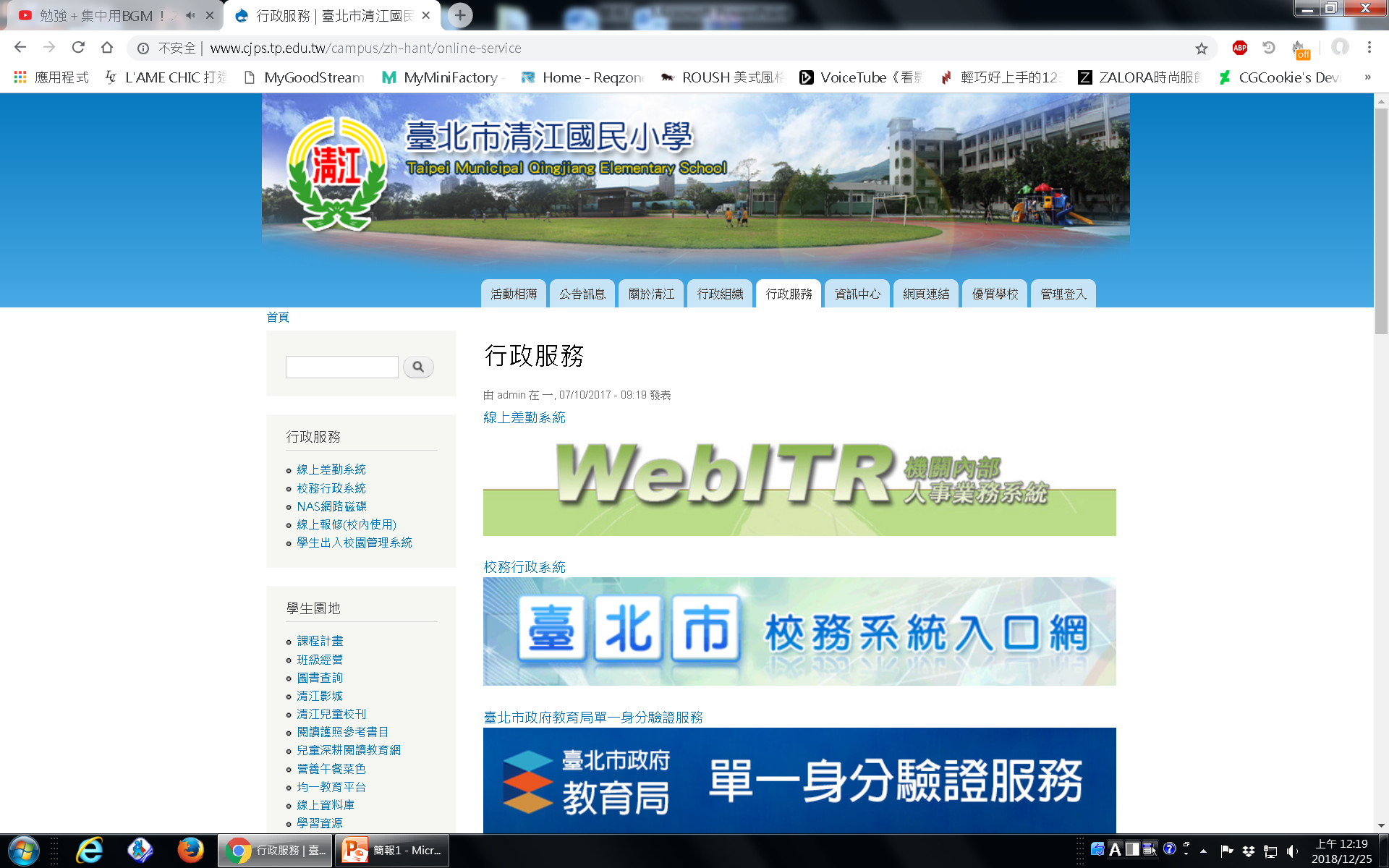 https://ldap.tp.edu.tw/login
登入方式
帳號：cjps+身份證字號數字9碼
	自訂帳號

密碼：同校務行政密碼
	身份證字號數字後6碼(還原預設)
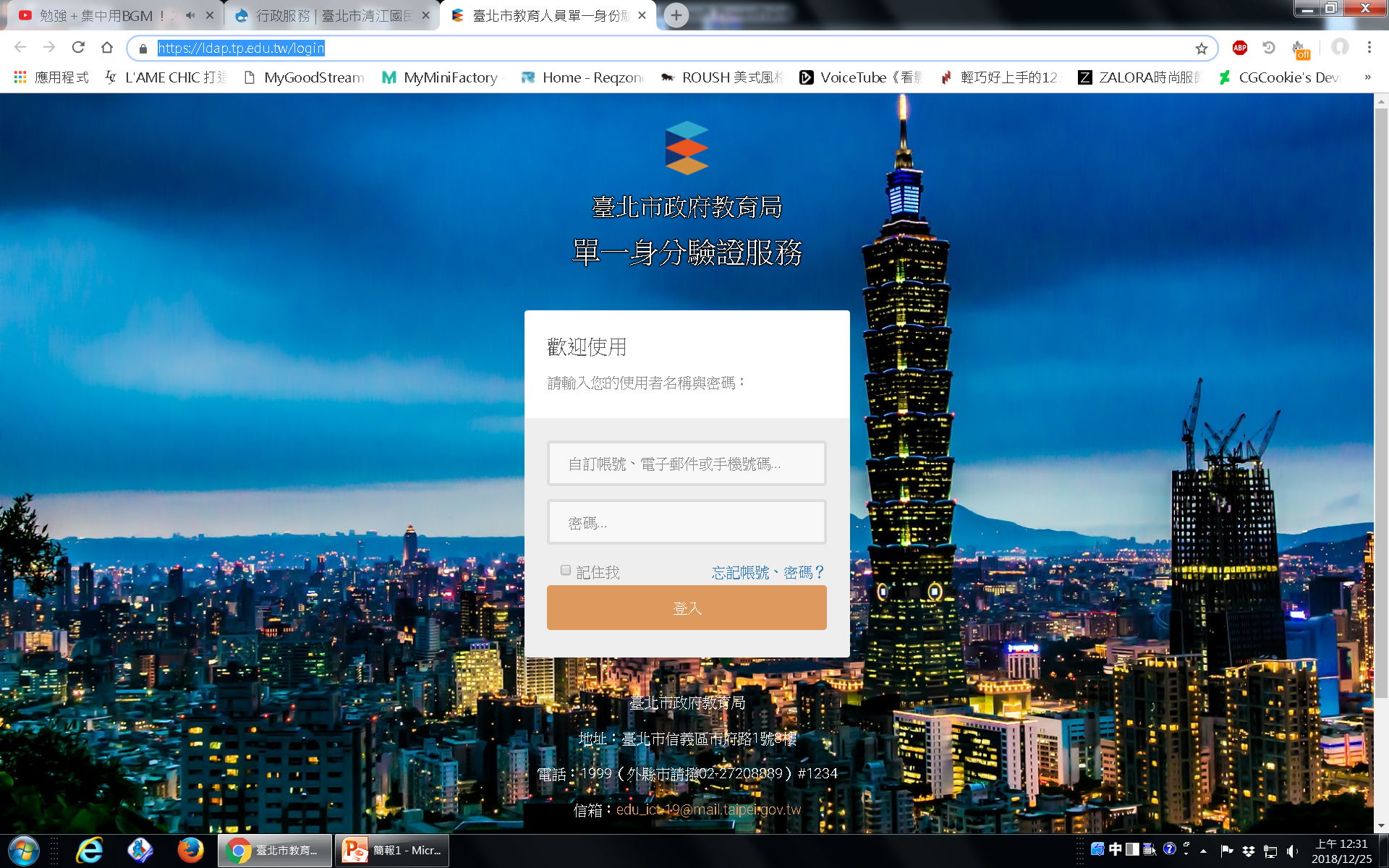 變更(建立)帳號
目前的自訂帳號：cjps+身份證字號數字9碼
                               或是原先的自訂帳號
	
新帳號：設定為您常用的帳號(需無與其他人帳號衝突)
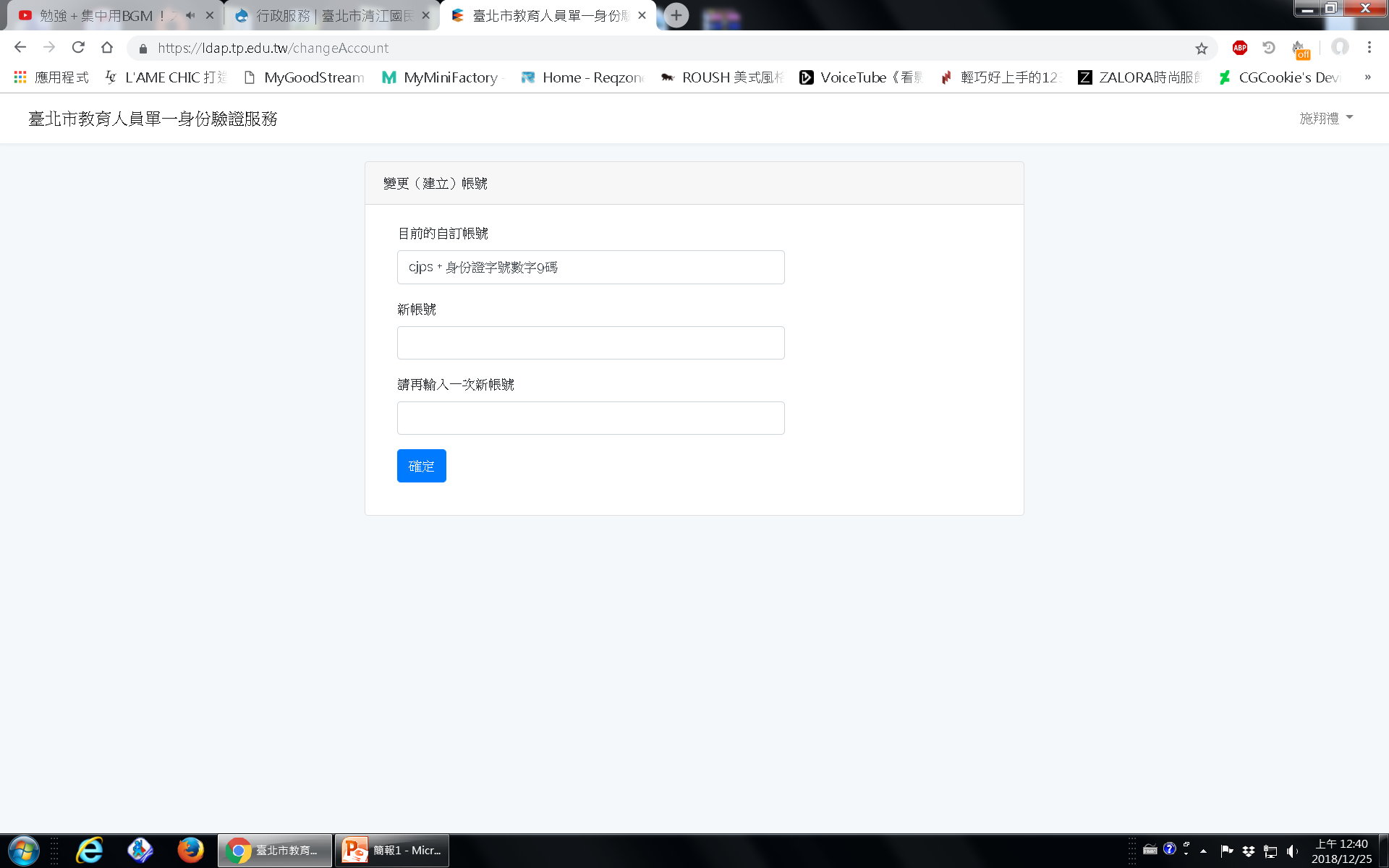 變更密碼
原密碼：原始密碼
                還原密碼後請輸入身份證字號數字後6碼
	
新密碼：設定為您能熟記的密碼
                (無特殊符號的限制)
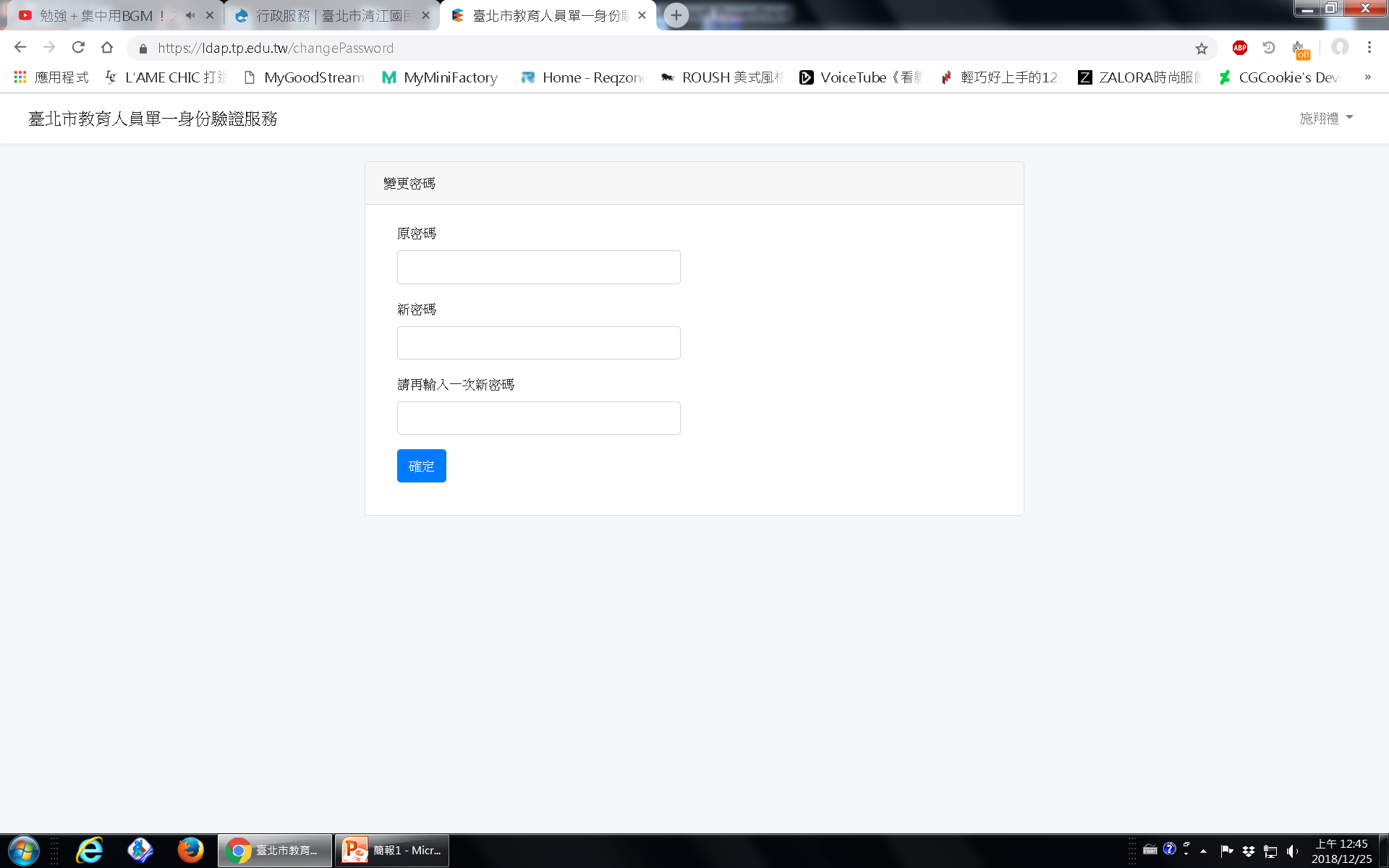 校務行政登入
建議使用臺北市單一身分驗證
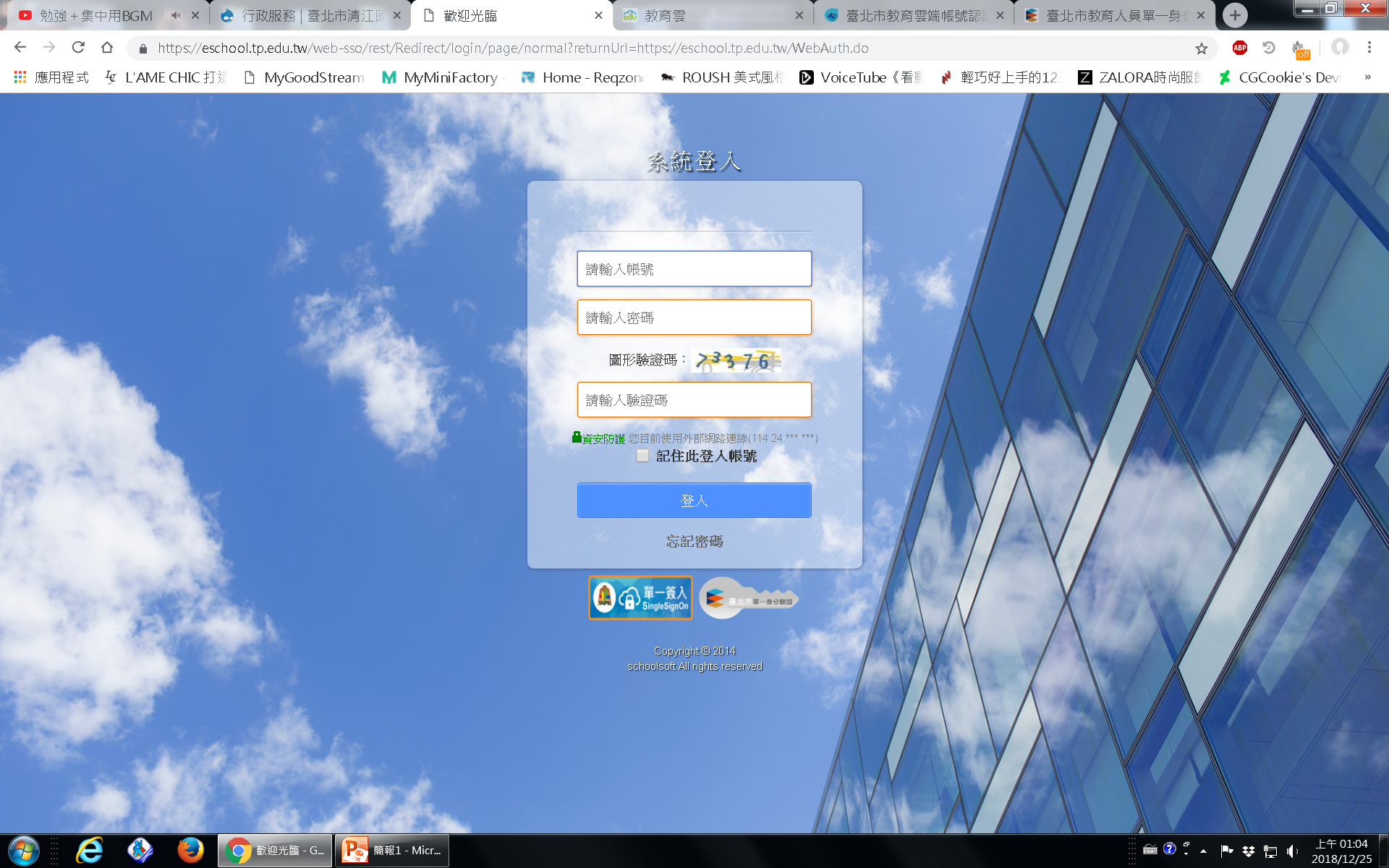 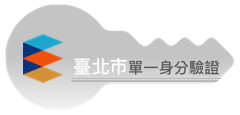 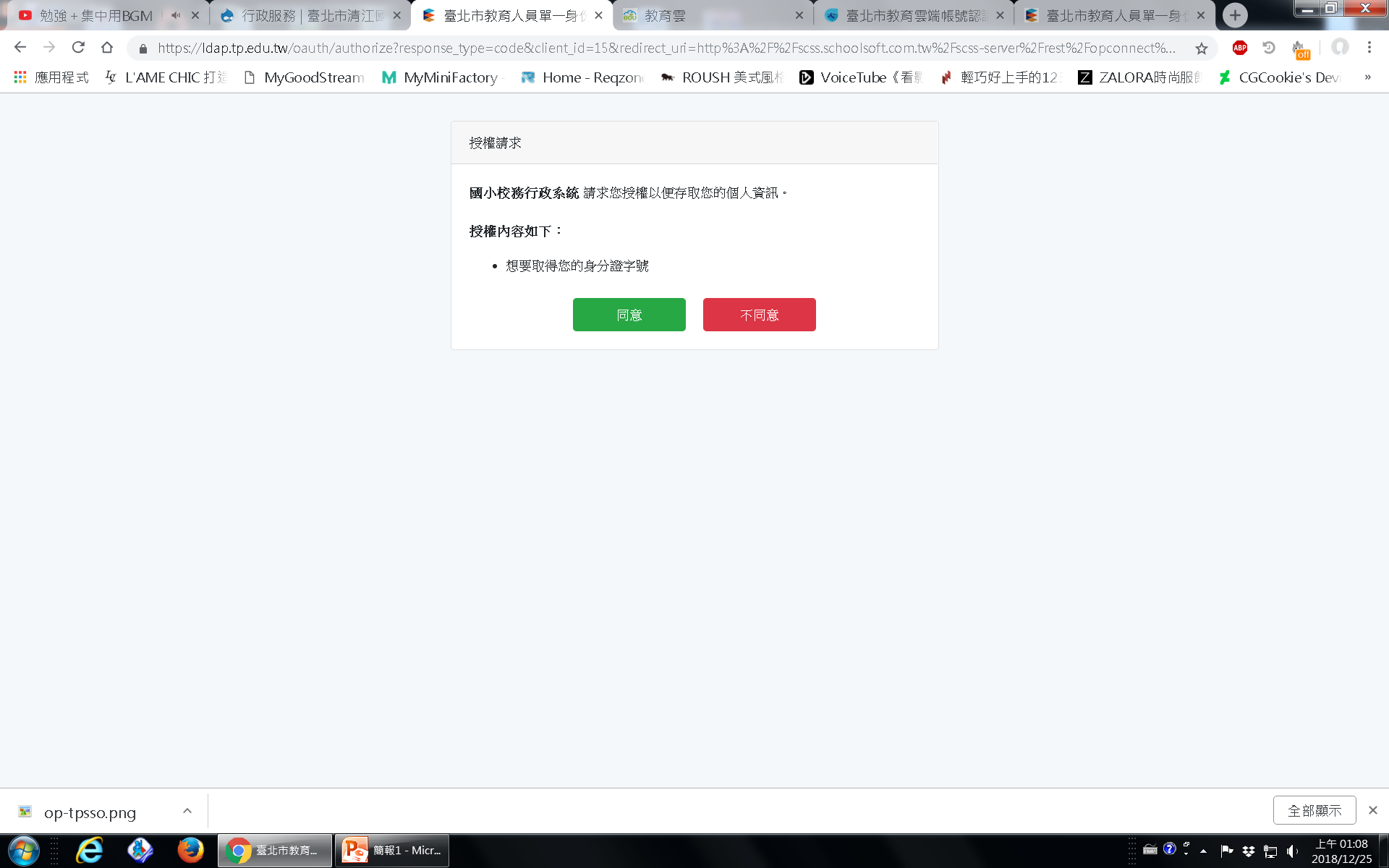 教育雲端登入連結路徑：
學校網頁/行政服務/教育部教育雲端帳號登入
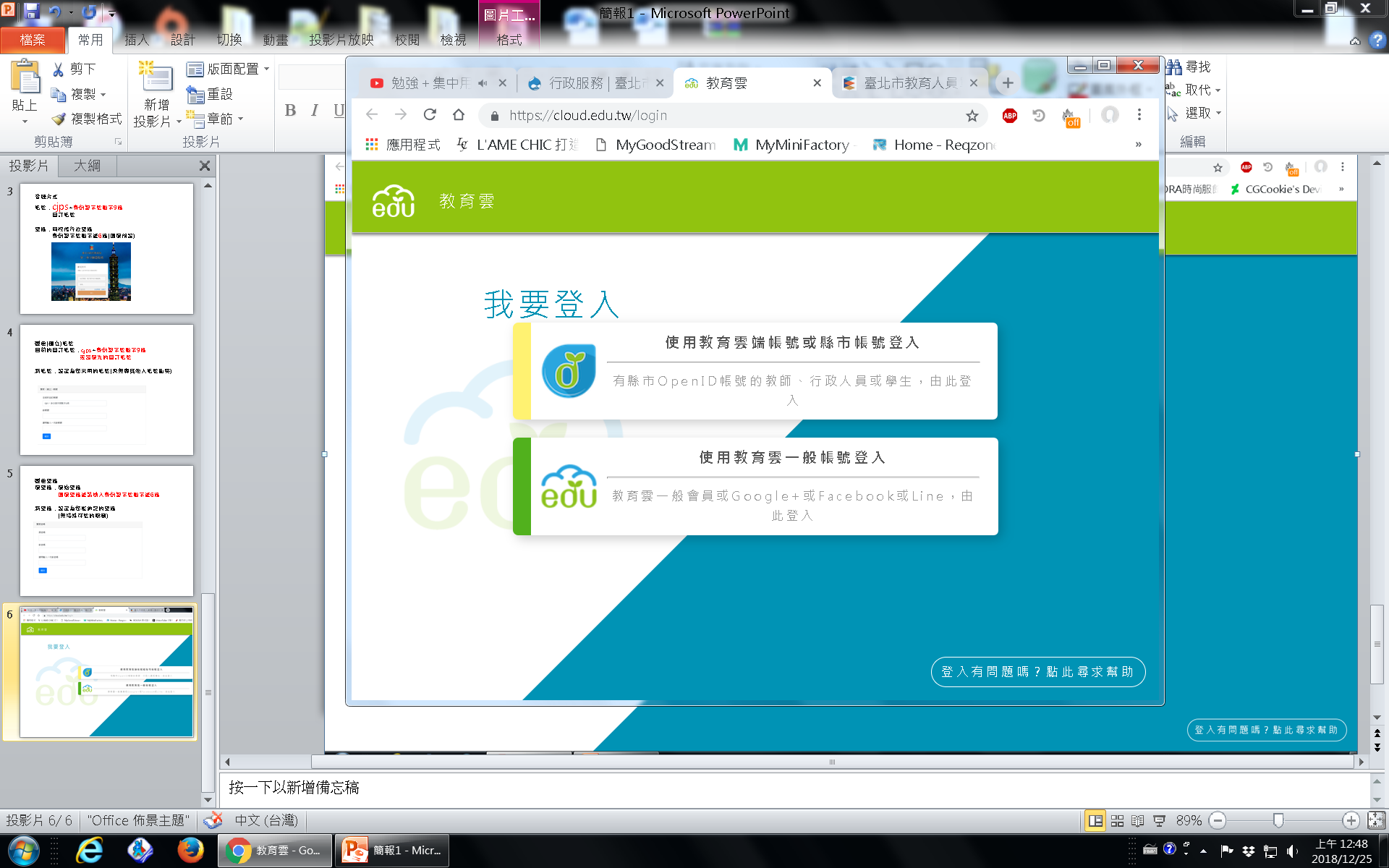 選這個
https://cloud.edu.tw/login
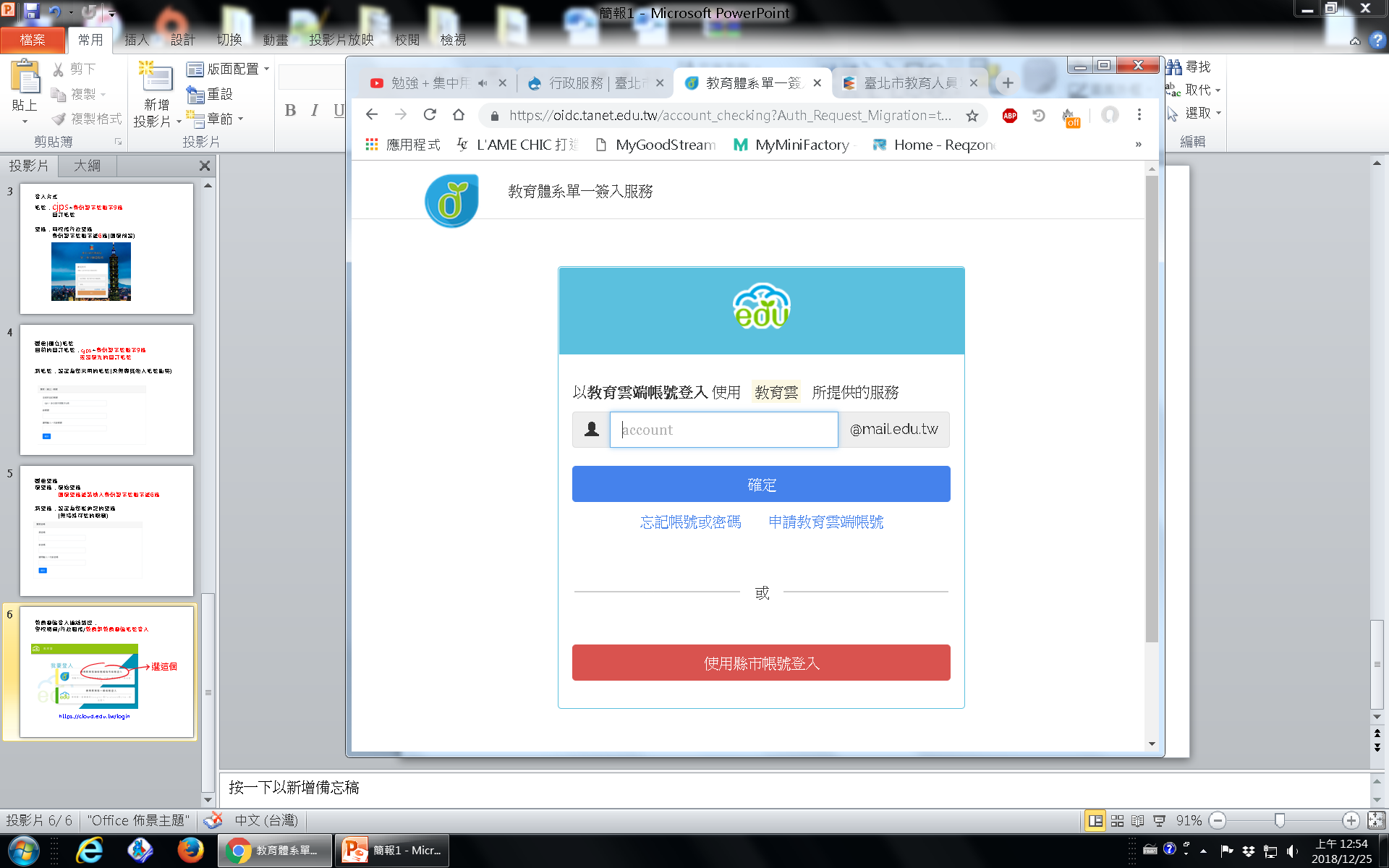 有教育部教育雲端帳號的選這裡，輸入您的帳號
選臺北市
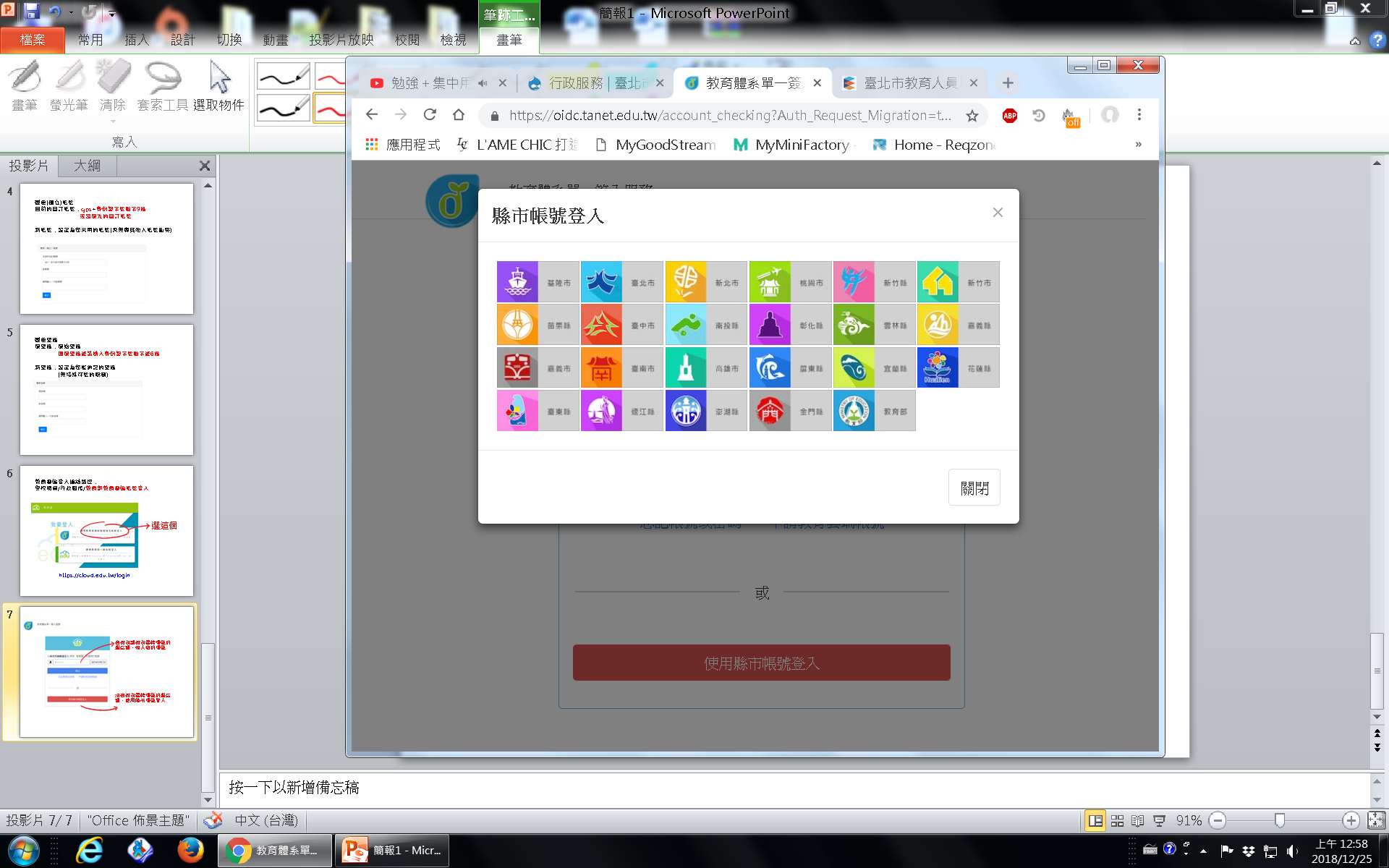 沒有教育雲端帳號的選這裡，使用縣市帳號登入
臺北市教育雲端認證服務
輸入您臺北市教育局單一身分驗證服務帳號密碼
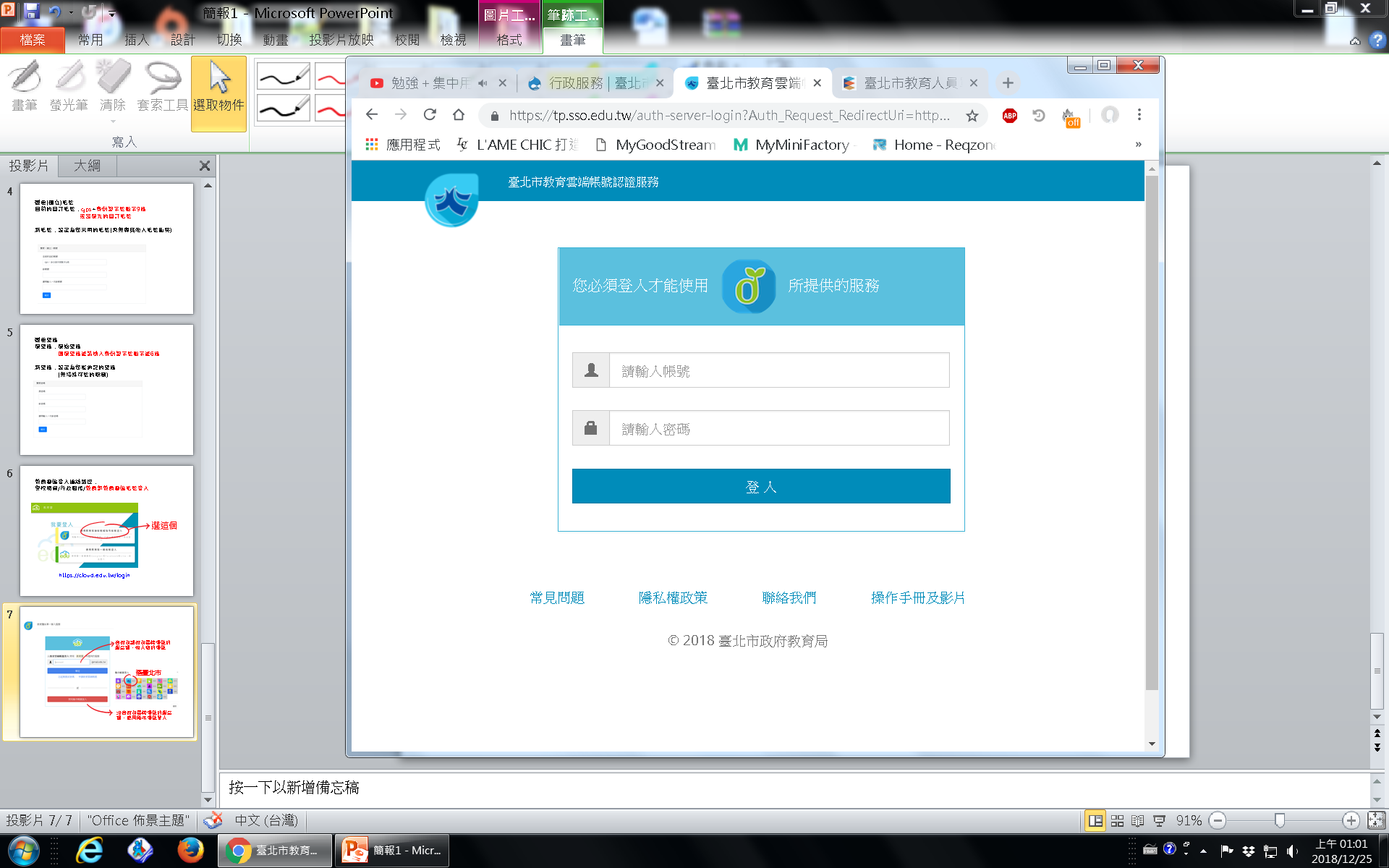 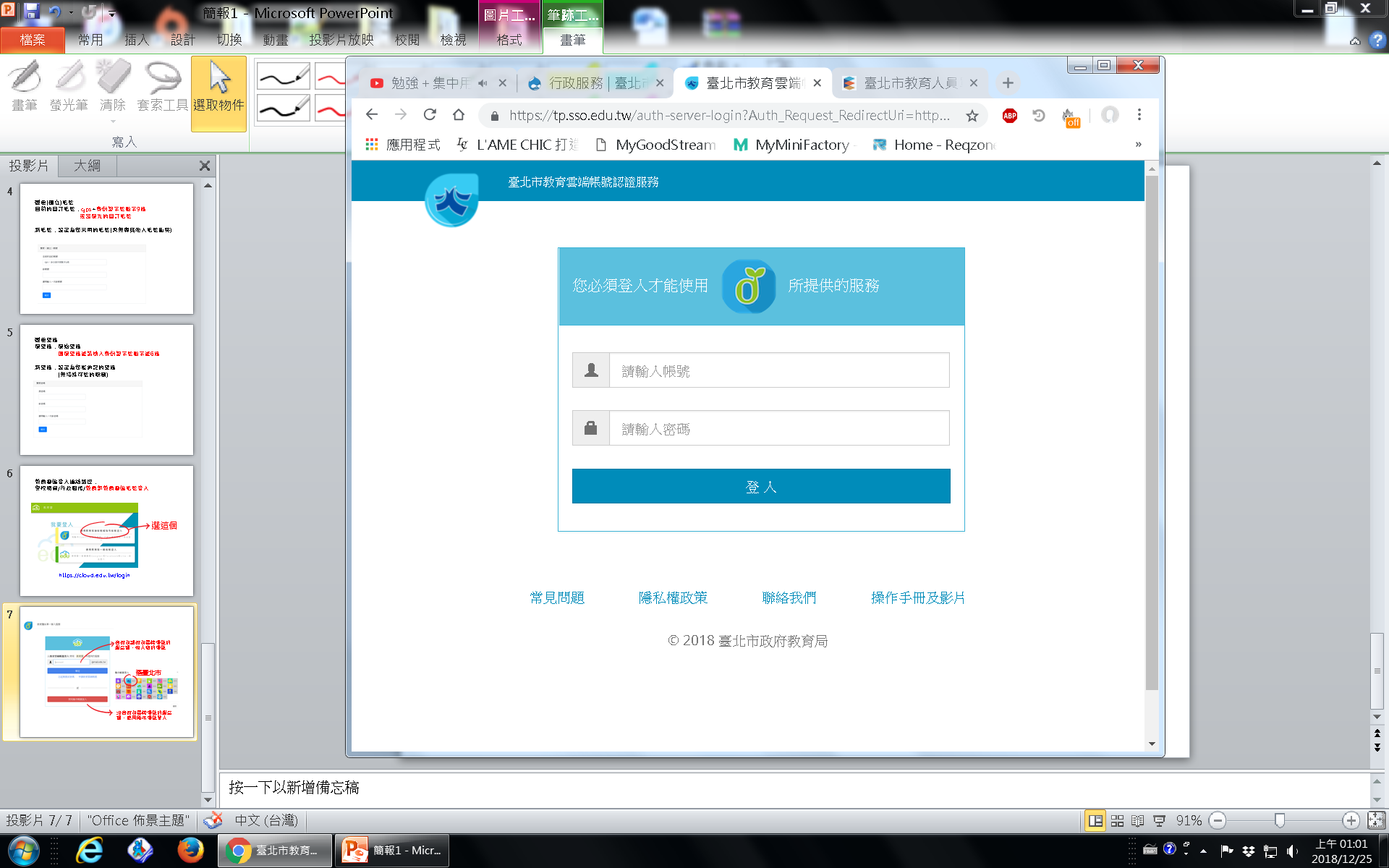